Working at the research-practice interface: Drawing on ‘hard evidence’ using OASIS summaries
Date updated: 02/02/21
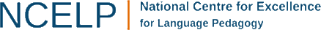 Aims of the day
To feel more confident about distinguishing ‘peer-reviewed’ research from other uses of the word ‘research’.

To learn about some research into classroom practice, in order to begin to understand (a) the findings from this research and (b) what the studies themselves are like. 

To identify links between the research and the issues NCELP has had to consider when delivering CPD and creating resources.
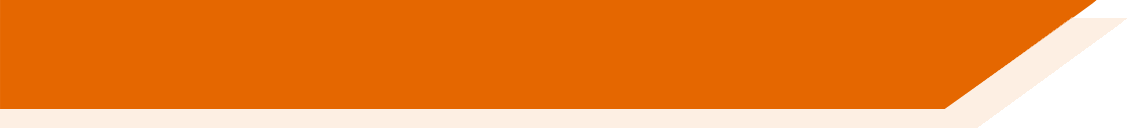 “Research”
The term ‘research’ is vague 
a poll on Twitter
a double-blind clinical trial
a narrative review of previous research
an experiment (+ randomisation + control or comparison group), 50 schools, 5,000 students
interviews with 5 people
a systematic review of previous research (such as meta-analysis)
a think-piece written by a self-labelled researcher advocating a new approach to teaching or policy
market research in the street
survey of parents’ reaction to a new school policy

Research … 
fully explains its design and methods – they are ‘transparent’ (someone else could do the same research to check it) 
has clear questions/aims 
underpinned by ‘theory’
[Speaker Notes: The word research can mean a lot of things, from a poll on Twitter to a double-blind clinical trial. A lot of people participate in research: industry researchers and developers, government agencies (e.g. ONS), NGOs, and researchers at universities.]
‘Research’ (as we use the term) is underpinned by ‘theory’
Theory can be used in two main ways: 
The researcher asks … 
“I think [x, such as error correction / vocab learning before lessons / motivation / working memory] works like this or is like this: I’m going to test whether that is true” 
= confirmatory research
Most research we will look at today is of this type. 
If it has certain design, this kind of research can give evidence about ‘effectiveness’ i.e., ‘causality’ (what influenced learning)
Look for: ‘an intervention’, comparison (or control) groups, randomisation of learners to groups, measures of change (pre-post tests), reduce or eliminate other explanations by ‘controlling’ variables (‘teachers’, ’learners’ prior knowledge’)
OR the researcher asks …
“What is [x, such as classroom interaction, attitudes to grammar] like? How does [x, Smith’s account of listening comprehension] account for the phenomenon? Can I find examples of [Smith’s account] in my data and can I find other things too?” 
= exploratory research
Often uses interviews, questionnaires, observation, narrative descriptions, document analysis
Enriches our understanding; can suggest how to investigate the issue further – what we might test in another study
Evaluating the quality of research
It is important to evaluate the quality of the research.
How do we do that?
where is the research is published? peer-reviewed journal?
Academic journals use peer review for quality control.
[Speaker Notes: The range of research and researchers means it is important that we consider the quality of research. One way of doing that is looking where research is published.

Newspapers, magazines, and books use (copy) editors and fact checkers, sometimes lawyers, to ensure the published information is accurate. 
However, research projects are often detailed and technical and to really evaluate the quality of a study it needs to be looked at by an expert.
Also a defining criteria of research include that it builds on previous work in the area in systematic and rigorous ways, and it is driven by clear research questions or aims, it is underpinned by one or more theories which could broadly be characterized as “we think the world might work in ‘this way’ – does it?; or can we develop a theory that explains how the world works and so helps to explain certain phenomena better. 

Academic journals use a process called peer review as a process of quality control.]
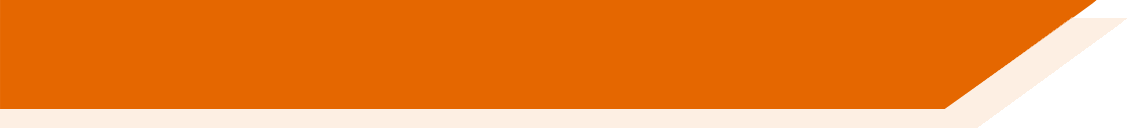 Peer review
How does peer review work?
Academic journals use a process called peer review for quality control.
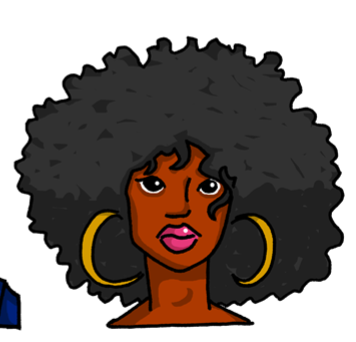 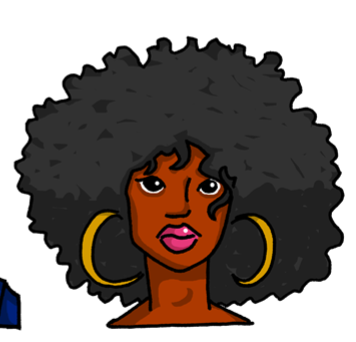 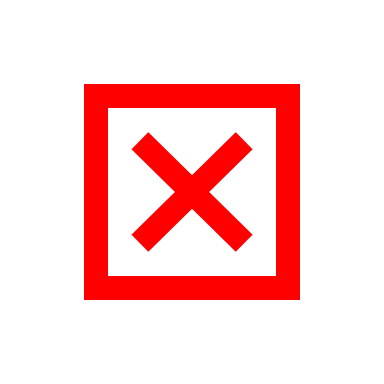 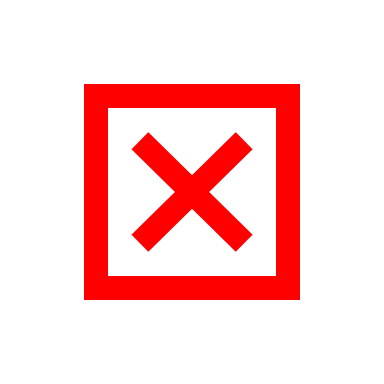 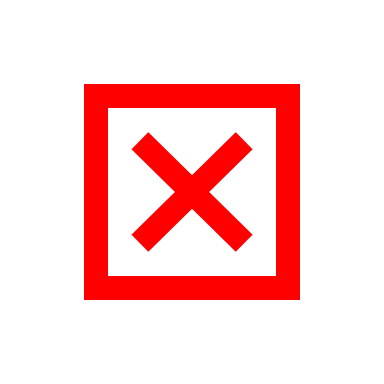 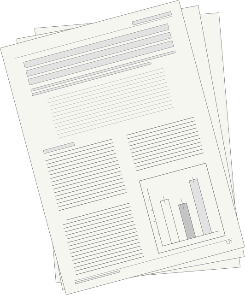 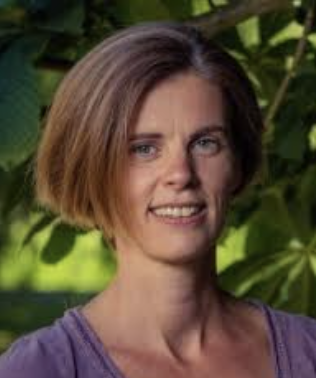 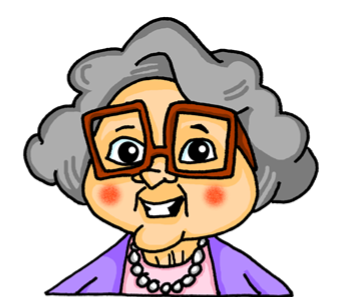 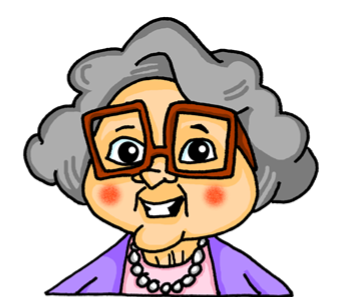 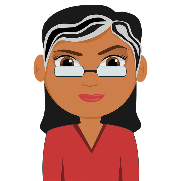 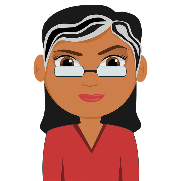 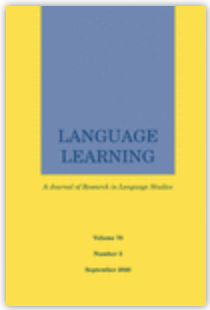 Researcher
Editor
Researcher
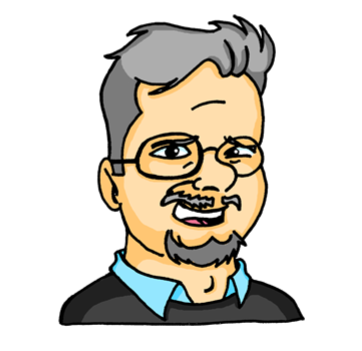 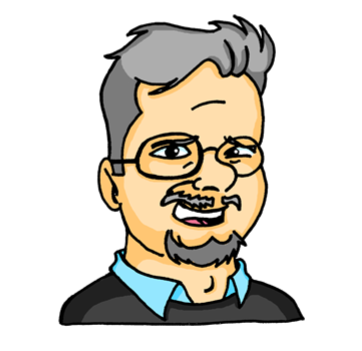 Reviewers
Reviewers
[Speaker Notes: When university researchers complete a project, they look for a way to let the community know about the results. Typically, they publish their results in an academic journal.

Newspapers, magazine, and books use (copy) editors and fact checkers, sometimes lawyers, to ensure the published information is accurate.

Academia uses a process called peer review. Peer review is a process of quality control. It is important because academic projects are often detailed and technical and to really evaluate the quality of a study it needs to be looked at by an expert.

How does it work? Let’s look at an example.

Researcher(s) complete a study and want to share the results.

They send it to a suitable journal, e.g. Language Learning

The journal editor considers the article. At this point the article may be rejected, because it doesn’t suit the topic of the journal or because there are obvious general problems with the study.

If the article is suitable, the editor sends the article to a number of other researchers who are experts in the same area of research.

The reviewers provide feedback and can ask for changes to be made.  The article can also be rejected at this point

Researcher revises paper and send it back to the reviewers.

The reviewers check whether the the changes are sufficient. If they are, the article gets published.]
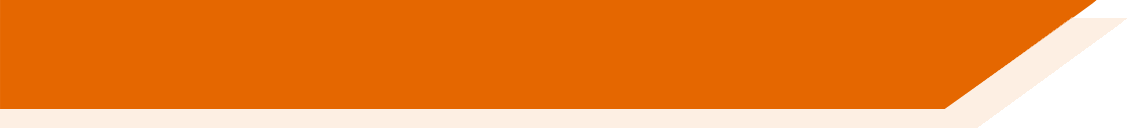 OASIS
Issues with research and dissemination
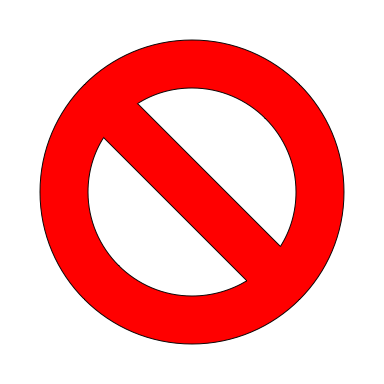 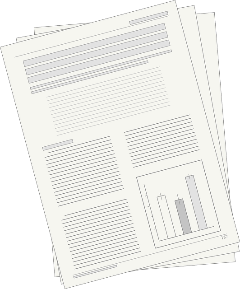 Problem 1: The articles that appear in academic journals are often hidden behind paywalls.
Problem 2:  The language and methods used in academic research has become increasingly technical.
Most research is not accessible 
to non-specialists!
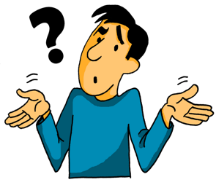 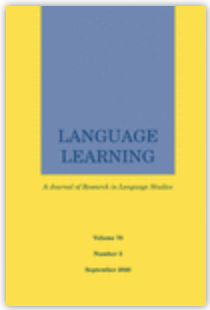 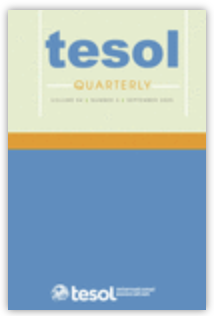 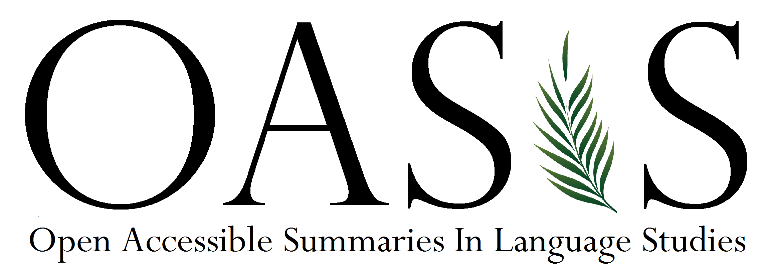 565 summaries
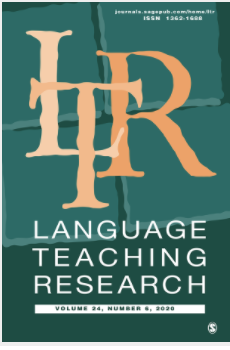 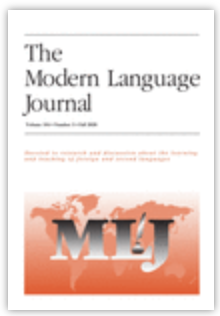 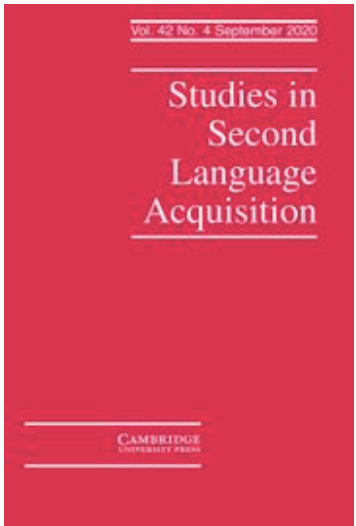 15 journals
openly available
non-technical language
[Speaker Notes: Peer-reviewed research published in academic journals sounds great! However, it has several (big) problems. We won’t go into all of the issues, but briefly focus on the two issues that are most relevant to practitioners:
Problem 1: The articles that appear in academic journals are often hidden behind paywalls.
Problem 2:  The language and methods used in academic research has become increasingly technical.

this means that a lot of research (often funded by taxpayer money) is not accessible to non-specialists.

This is why OASIS exists. We aim to be an intermediary and provide access to peer-reviewed research
Accessible in both senses of the word:
freely available database
non-technical language

We now have [insert correct number] summaries available online and more importantly, we have the support of the journals. 15 journals have joined our initiative. Four of the biggest peer reviewed journals ( LL / TQ / the MLJ / SSLA , with an honourable mention also for LTR) are all requiring authors of all new articles to write an OASIS summary, which means that the latest research in language learning and teaching is made available to people outside of academia.]
The research-practice interface: not plain sailing but worth it!
In the social sciences (or medicine/healthcare, as we know…) research does not have ‘the answer’
there is no ‘one question’ – each question is nuanced and context-bound
‘one theory’ cannot cover all the decisions we need to make! And one study  cannot address all things (motivation, practice type, type of words, length of exposure, modality)
research is inevitably piecemeal, from different contexts, small-scale, 
BUT … if it is rigorously designed, the findings can be generalizable -> 
principles! 
At NCELP, we have extracted ‘principles’ from decades of research into learning and teaching, drawn from range of theories about how language is: 
attended to in the input (listening and reading)
learnt over time 
represented in the mind, 
accessed during real time,
retrieved over time, 
best helped by what kind of instruction, 
interacts with other variables (the first language, working memory, motivation, aptitude)
You will access a very small sample of that research base today